«Страна здоровья»
Выполнила : Гофман Ж.О        воспитатель  ГБОУ СОШ с. Пестравка СП д\с «Колосок»
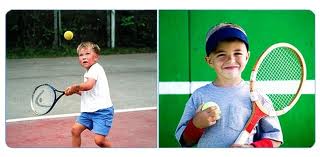 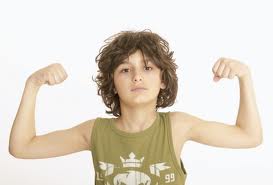 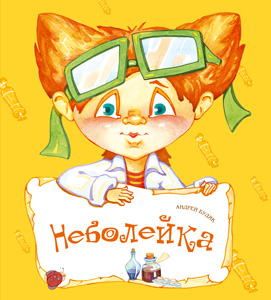 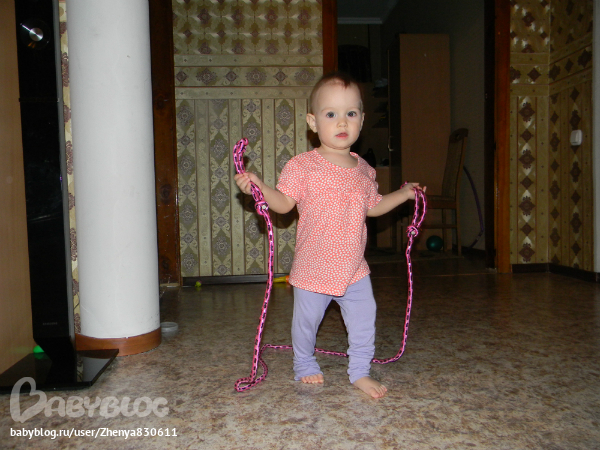 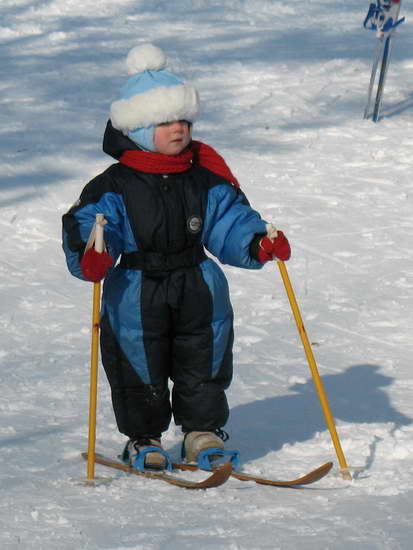 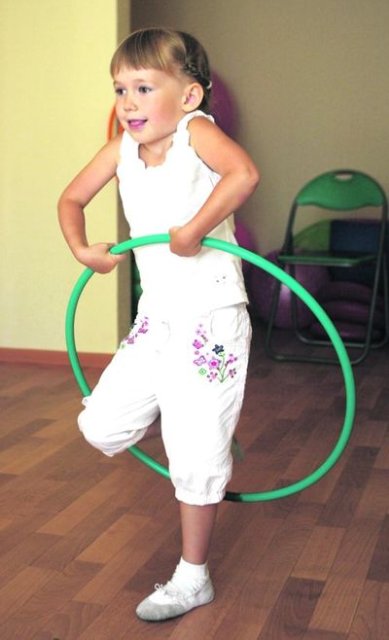 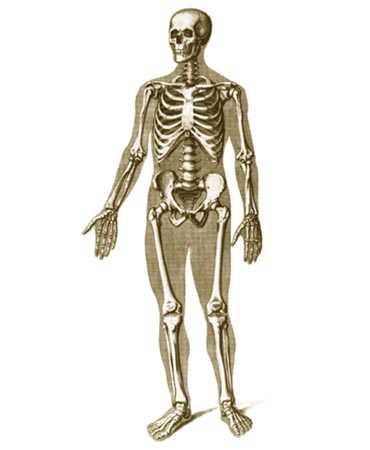 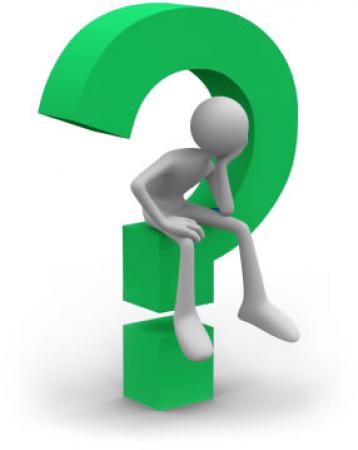 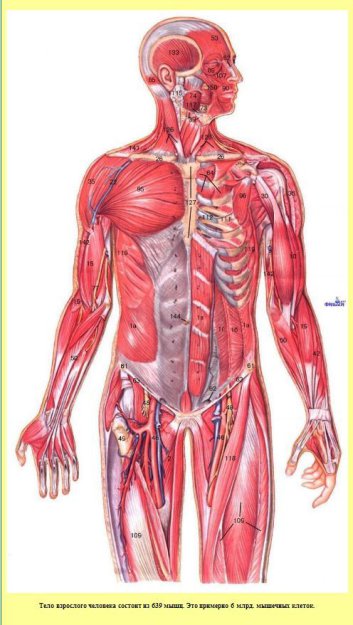 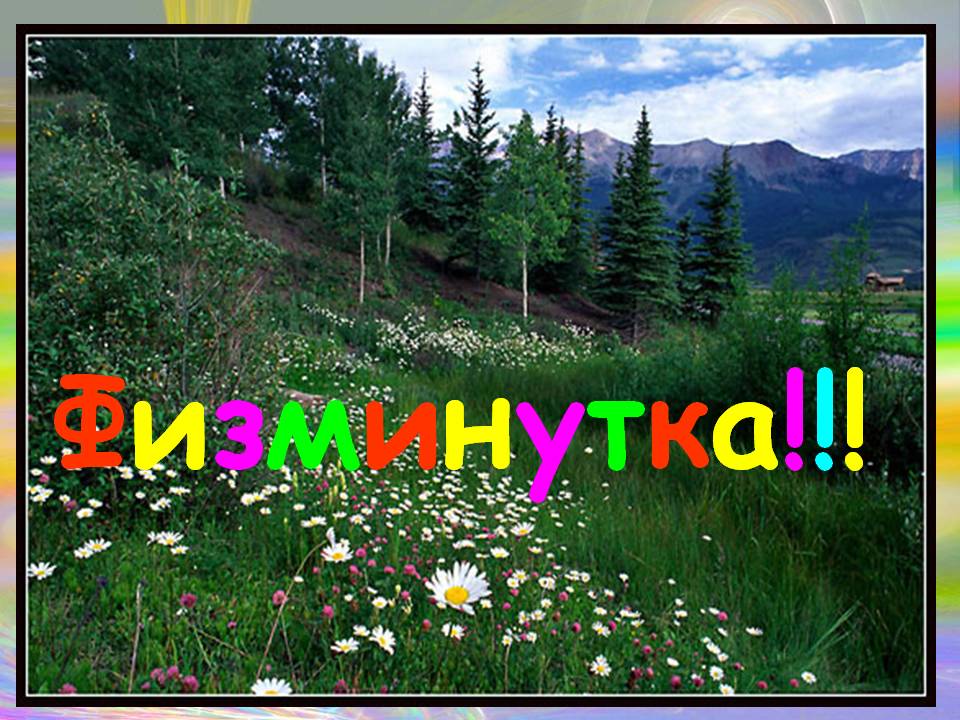 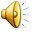 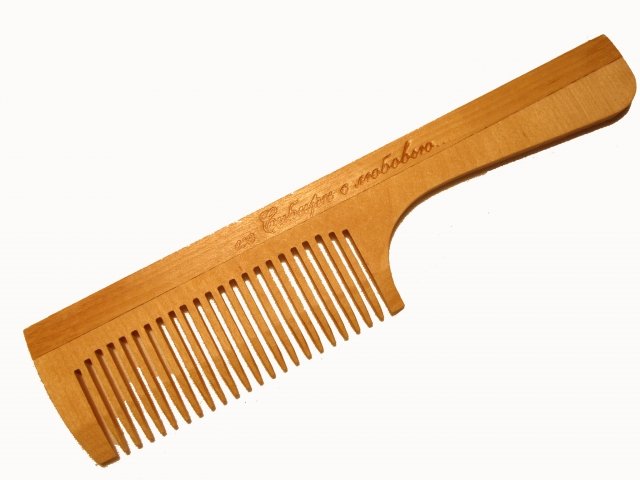 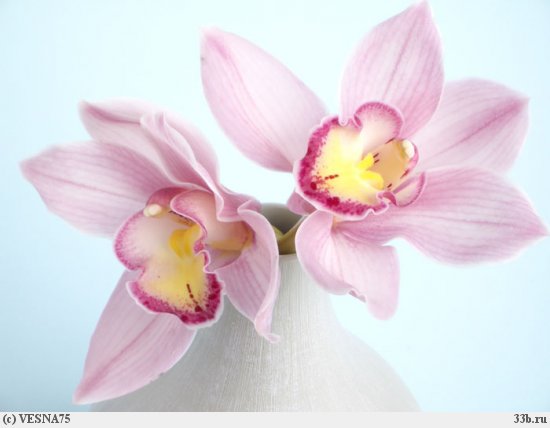 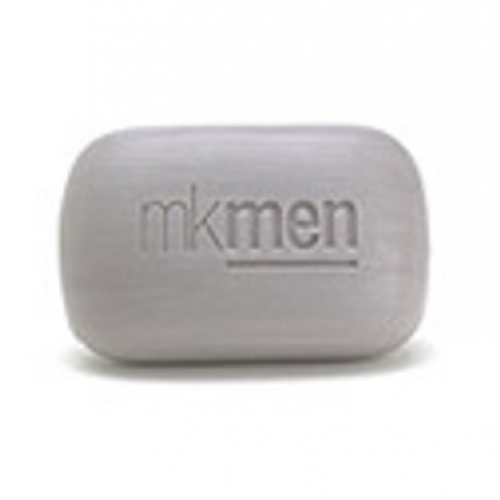 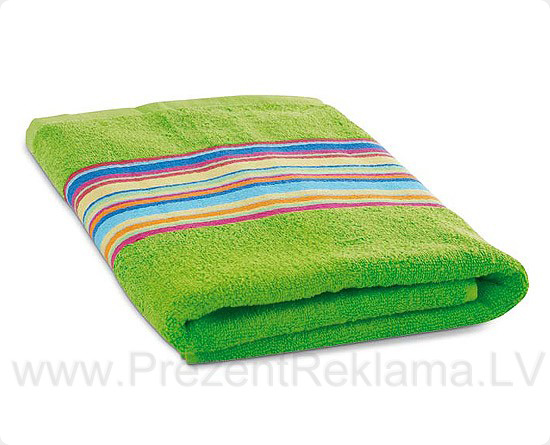 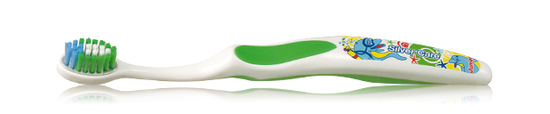 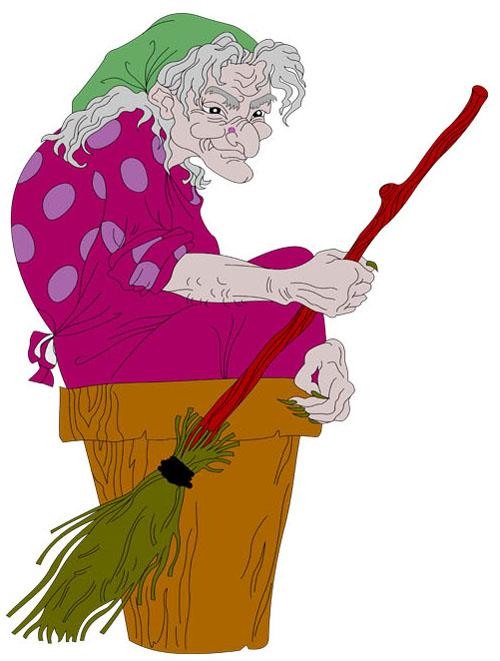 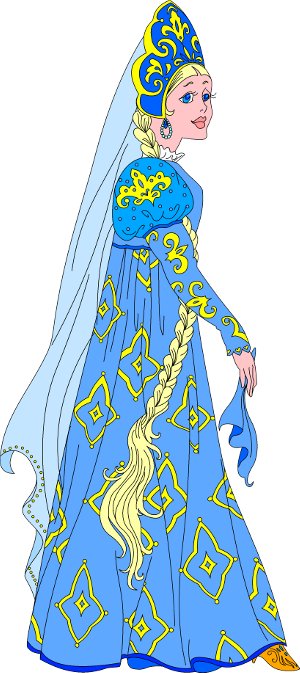 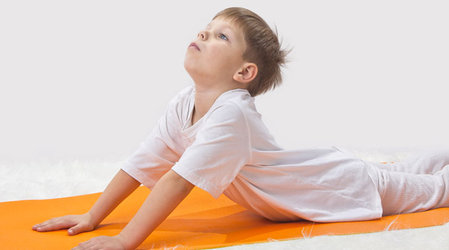 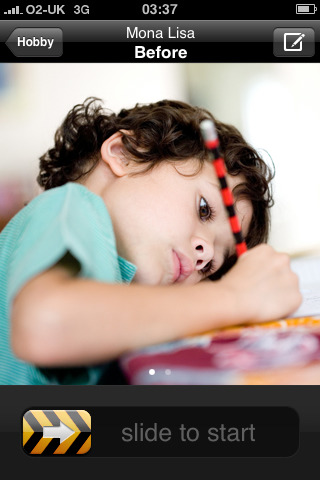 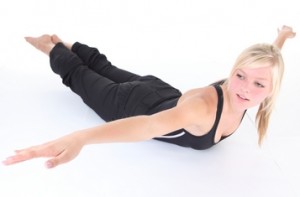 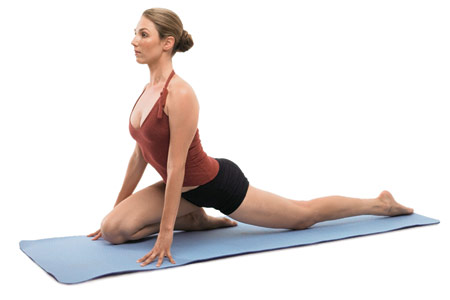 «Физминутка»
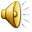 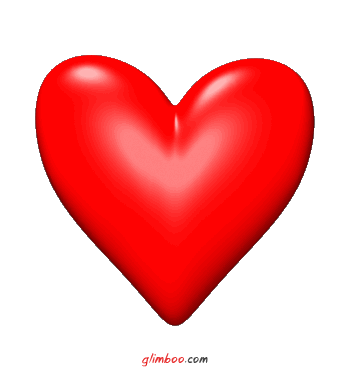 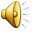 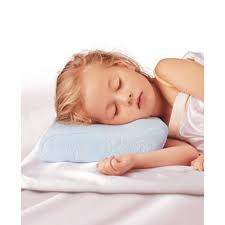 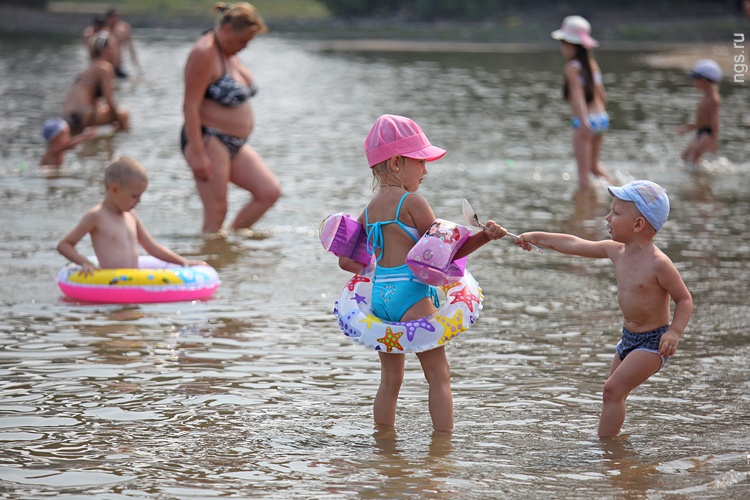 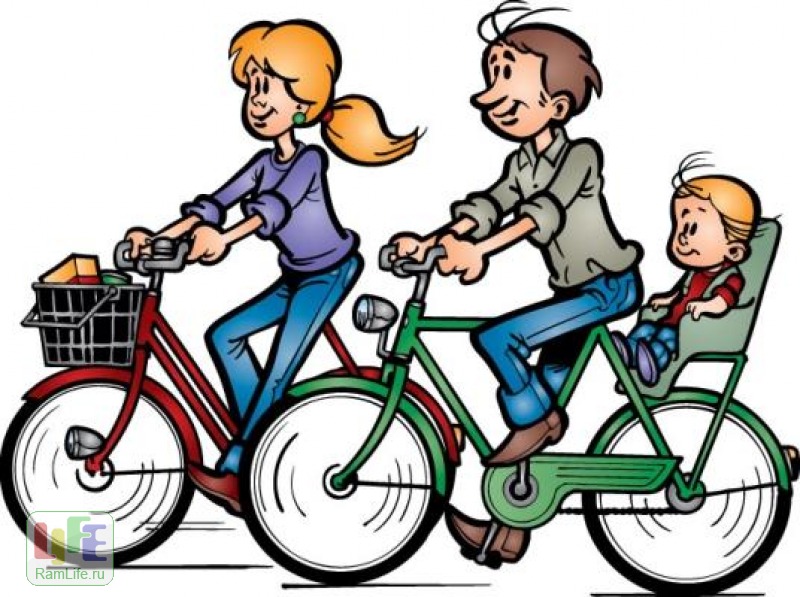 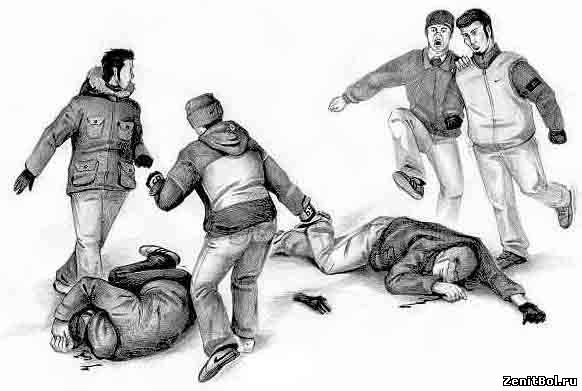 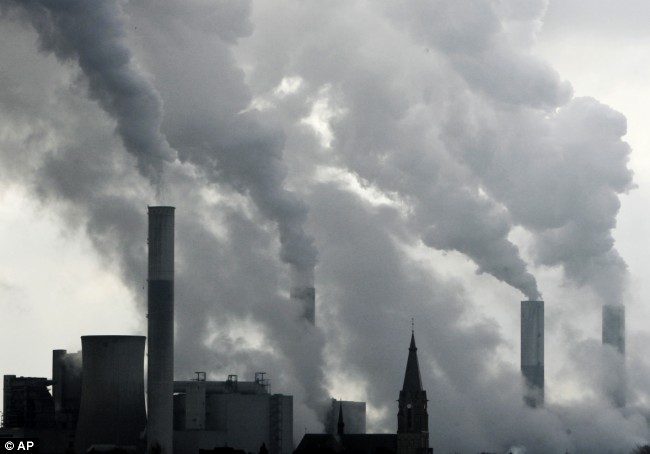 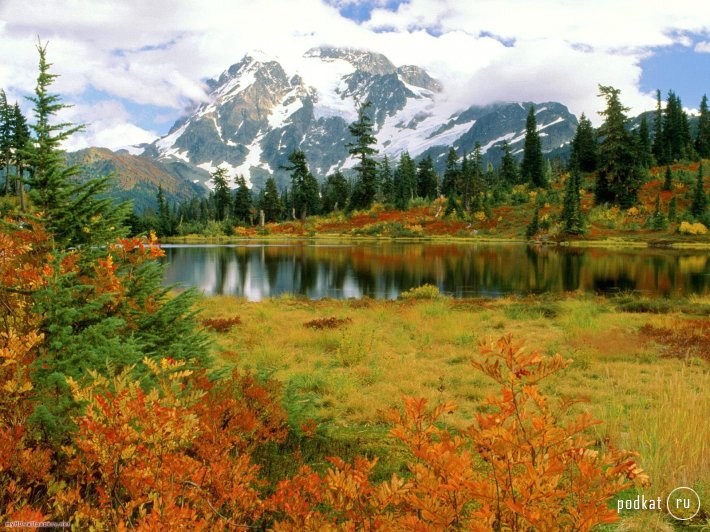 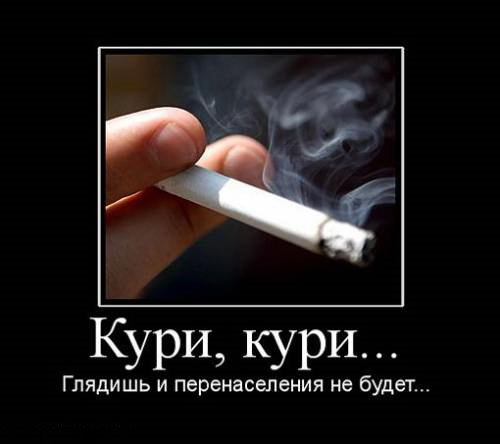 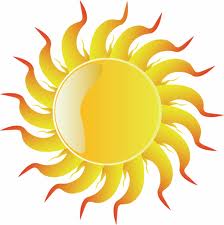 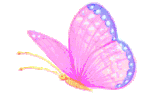 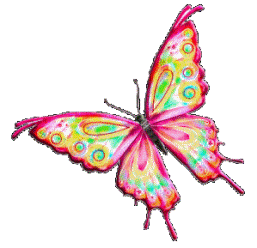 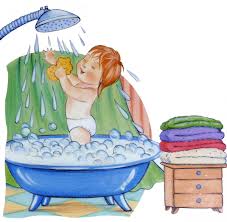 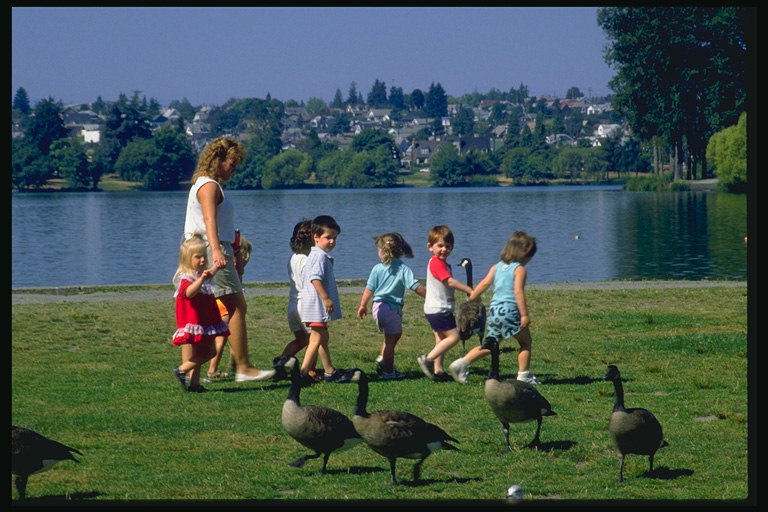 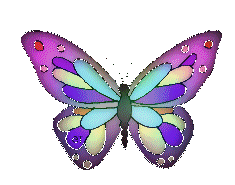 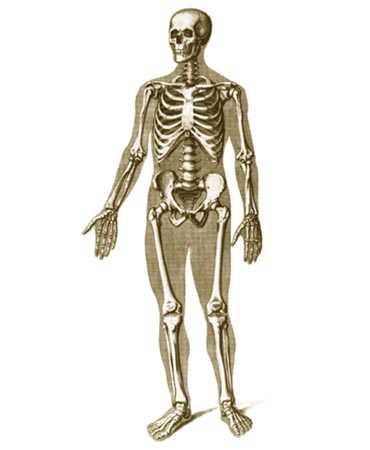 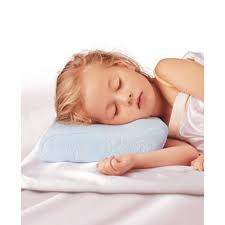 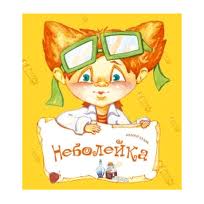 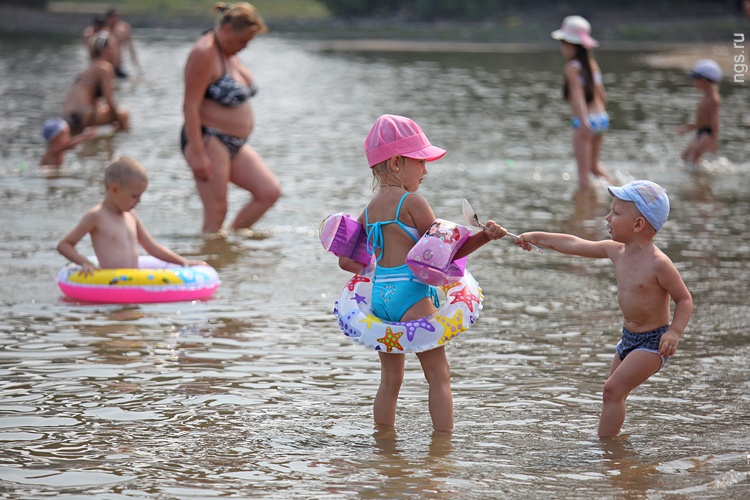 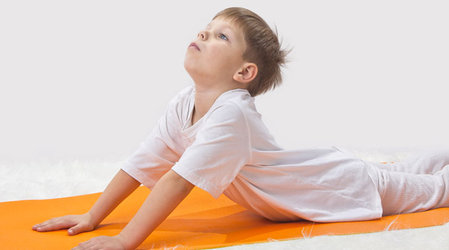 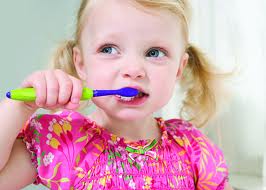